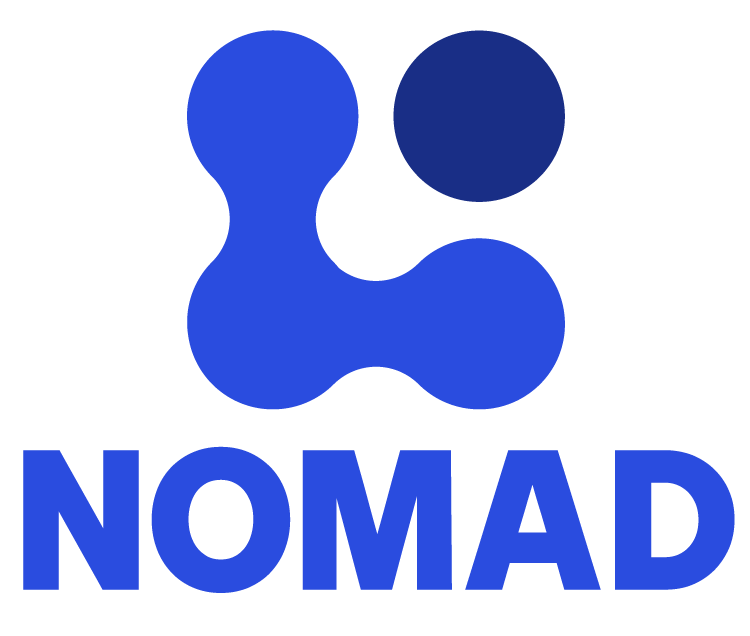 NOMAD / FAIRmat
Enabling material scientists to define, share, and use data



Markus Scheidgen 
NOMAD, FAIRmat, IRIS, Physik, HU Berlin
Agenda
What is NFDI, FAIRmat, and NOMAD
How does NOMAD work?
Demo
Comparison to other ELNs
What are NFDI / FAIRmat / NOMAD
nfdi: Nationale Forschungsdaten Infrastructure, link
(national research data infrastructure)
nfdi
FAIRmat: NFDI consortium for FAIR materials science data, link
(FAIR: findable, accessible, interoperable, re-usable)
FAIRmat
NOMAD
NOMAD: A web-based service and software for managing FAIR materials science data, link
FAIRmat uses NOMAD to build a federated infrastructure of connected NOMAD installations
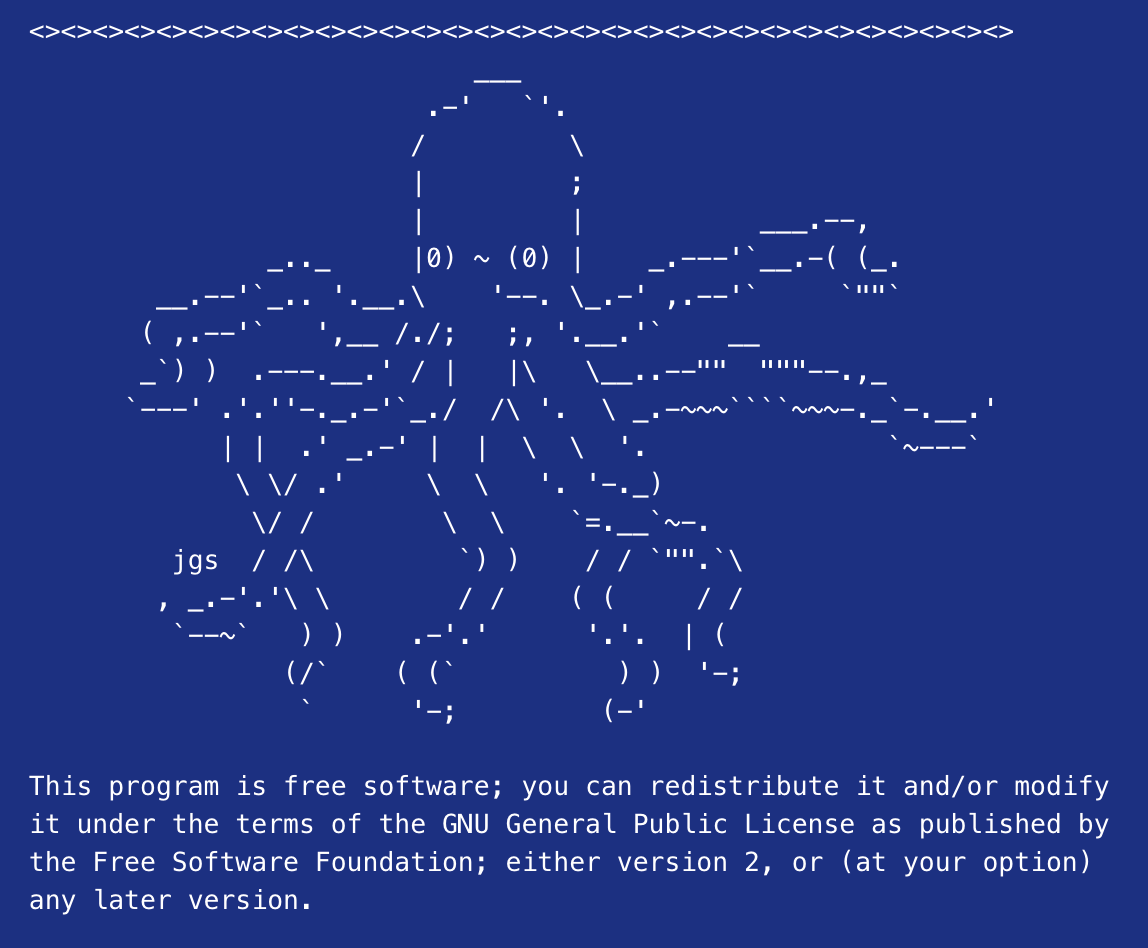 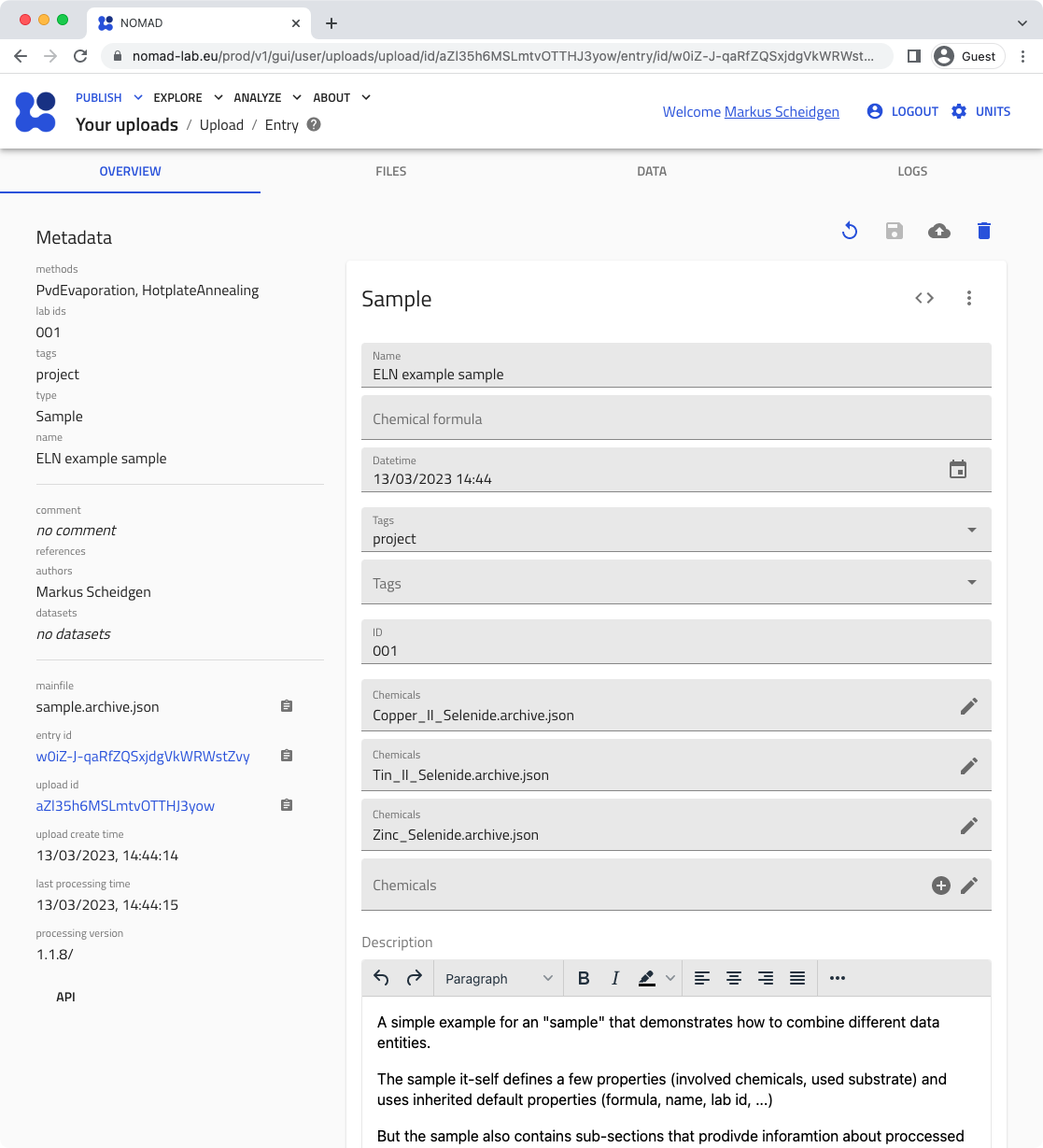 Unstructured data, structured data, and schemas
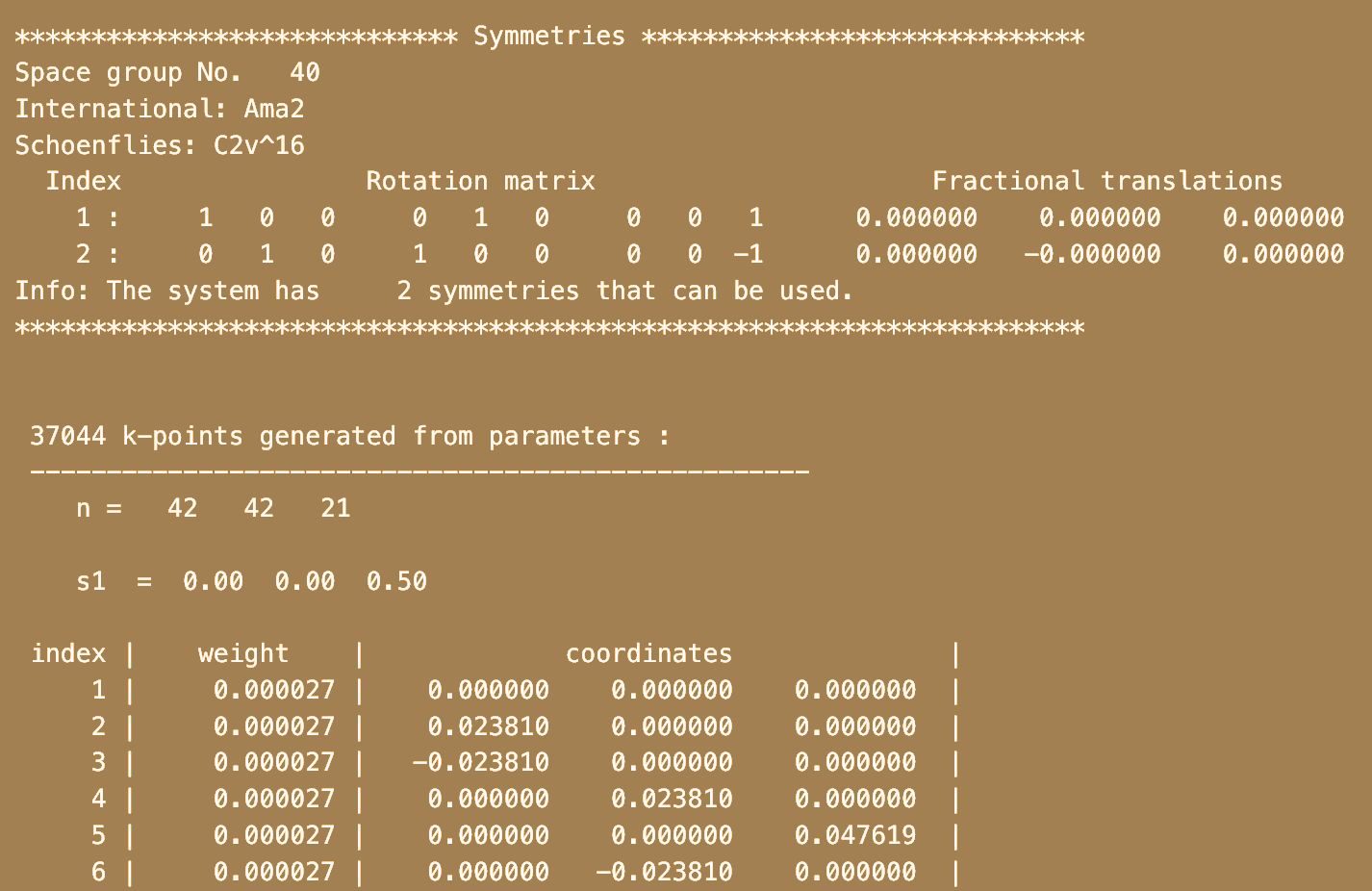 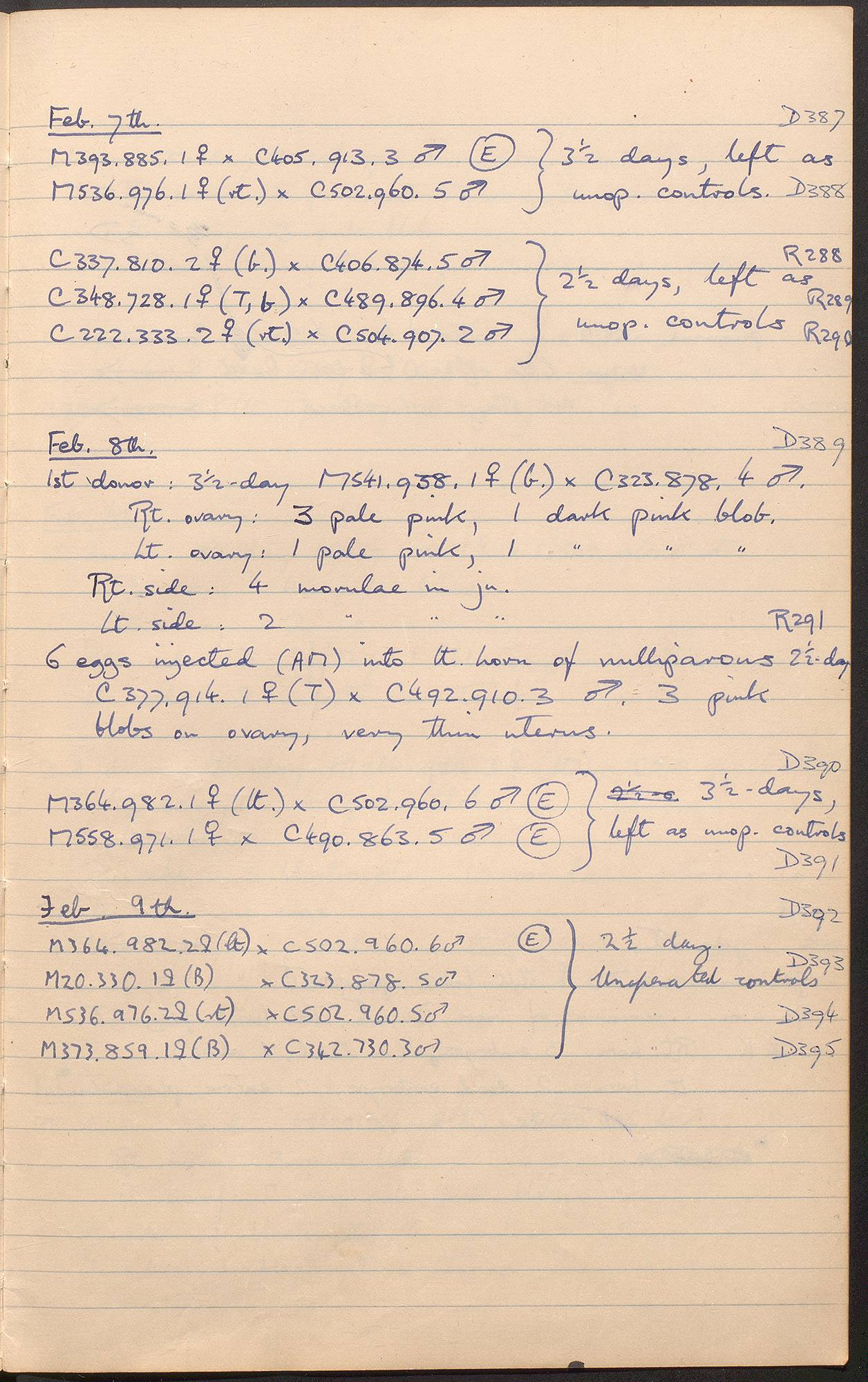 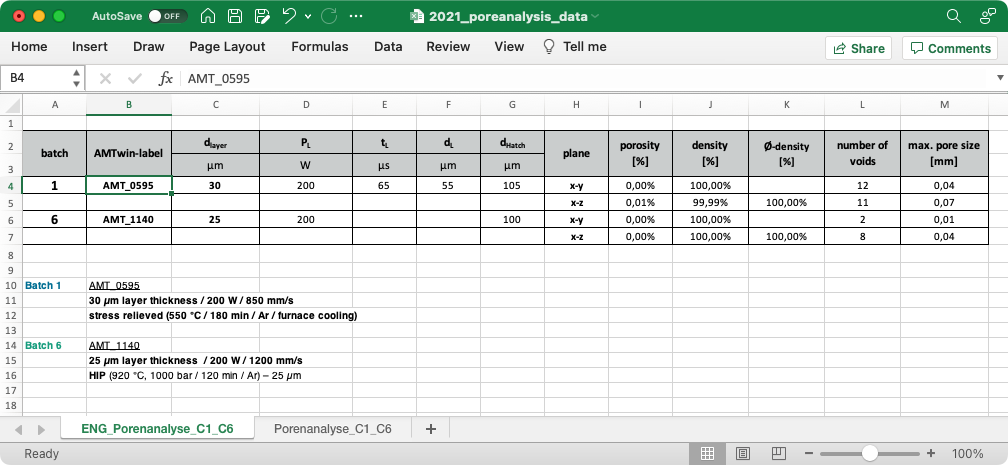 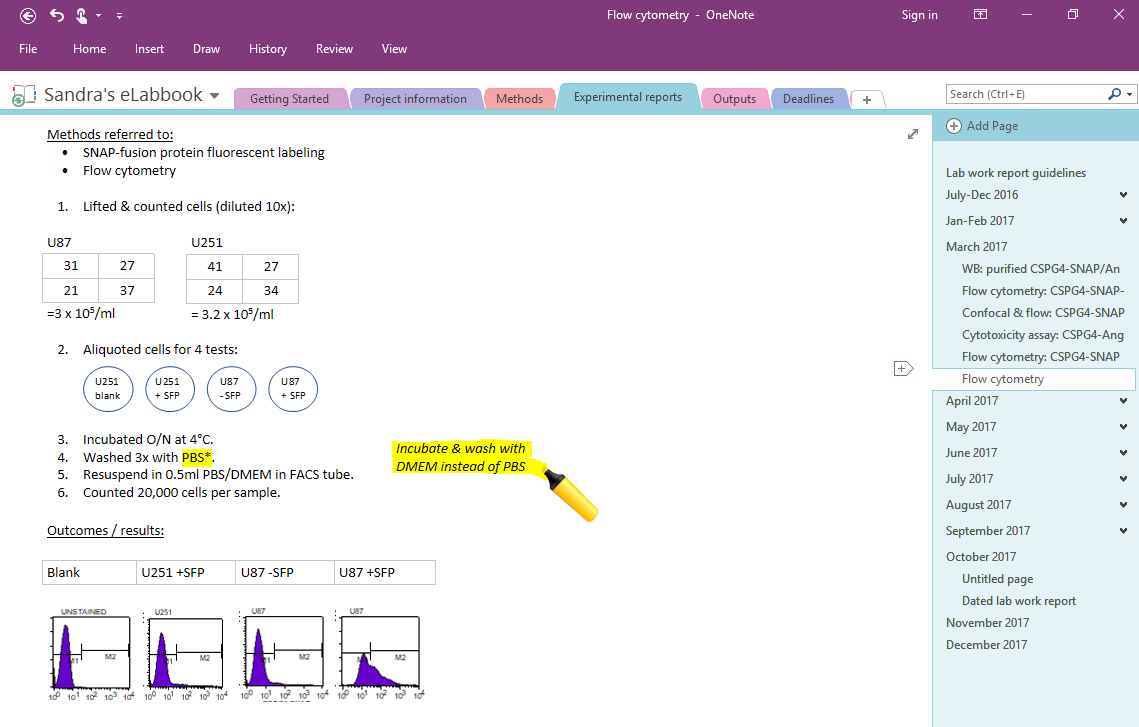 ‹#›
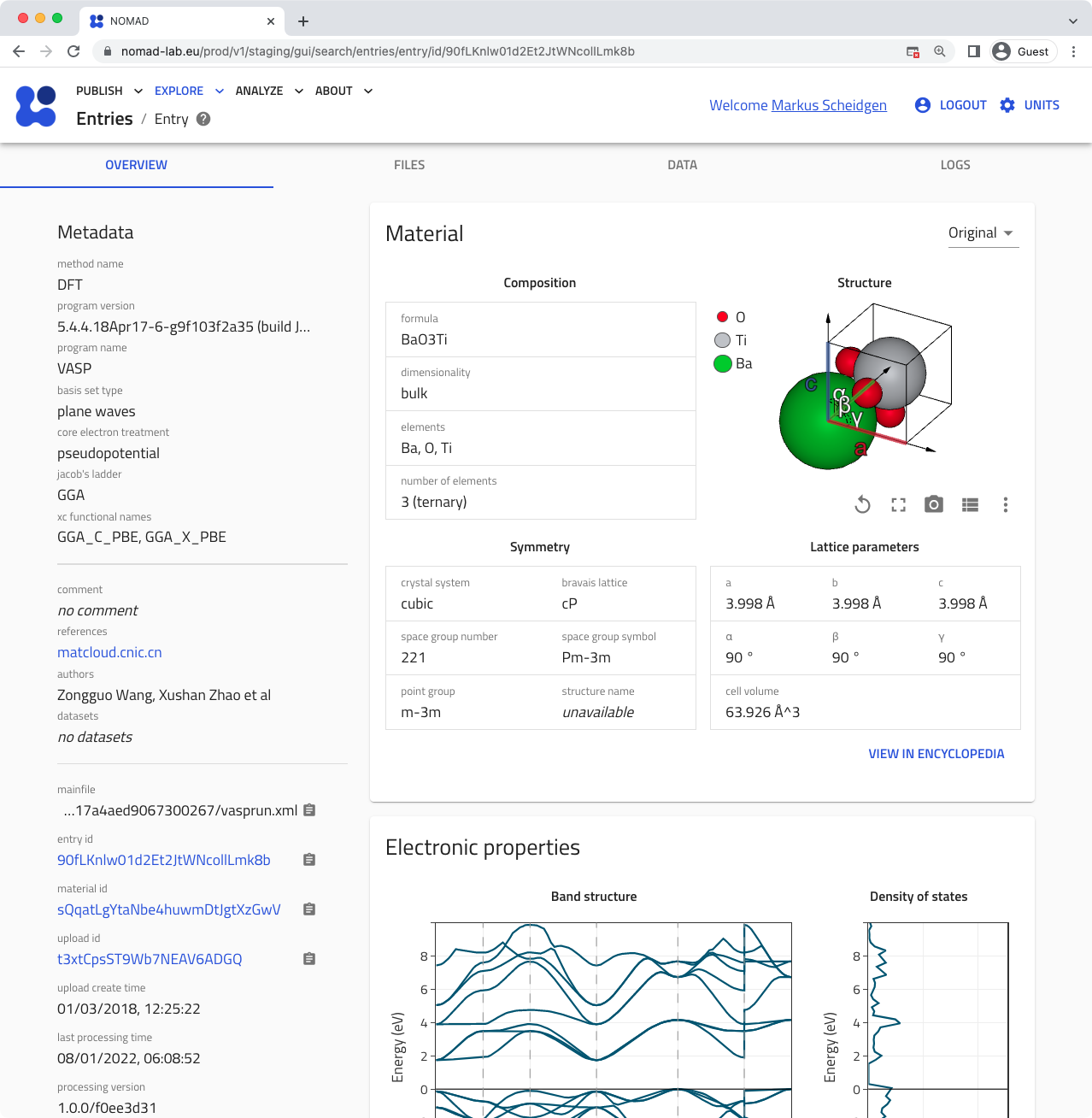 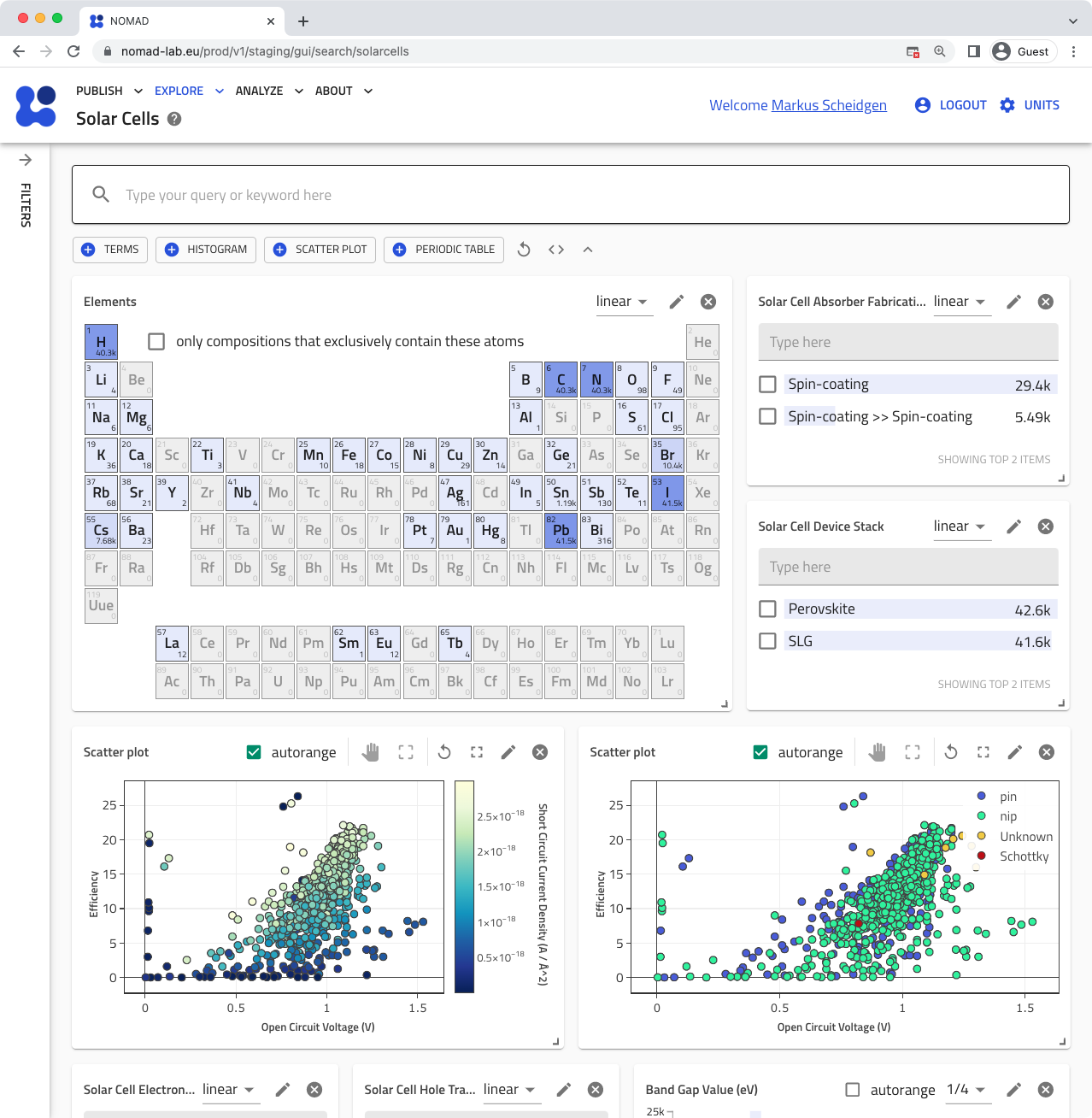 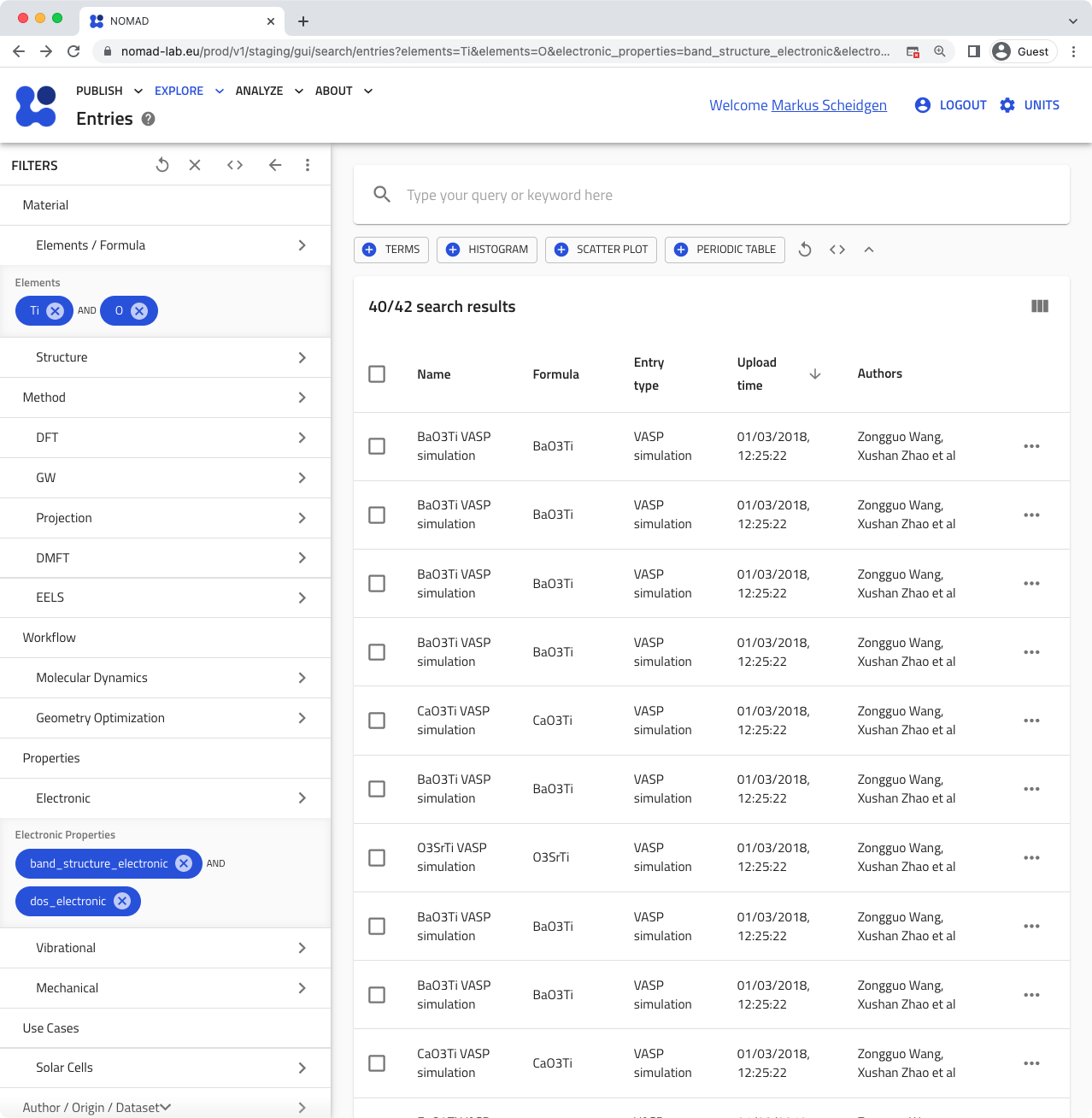 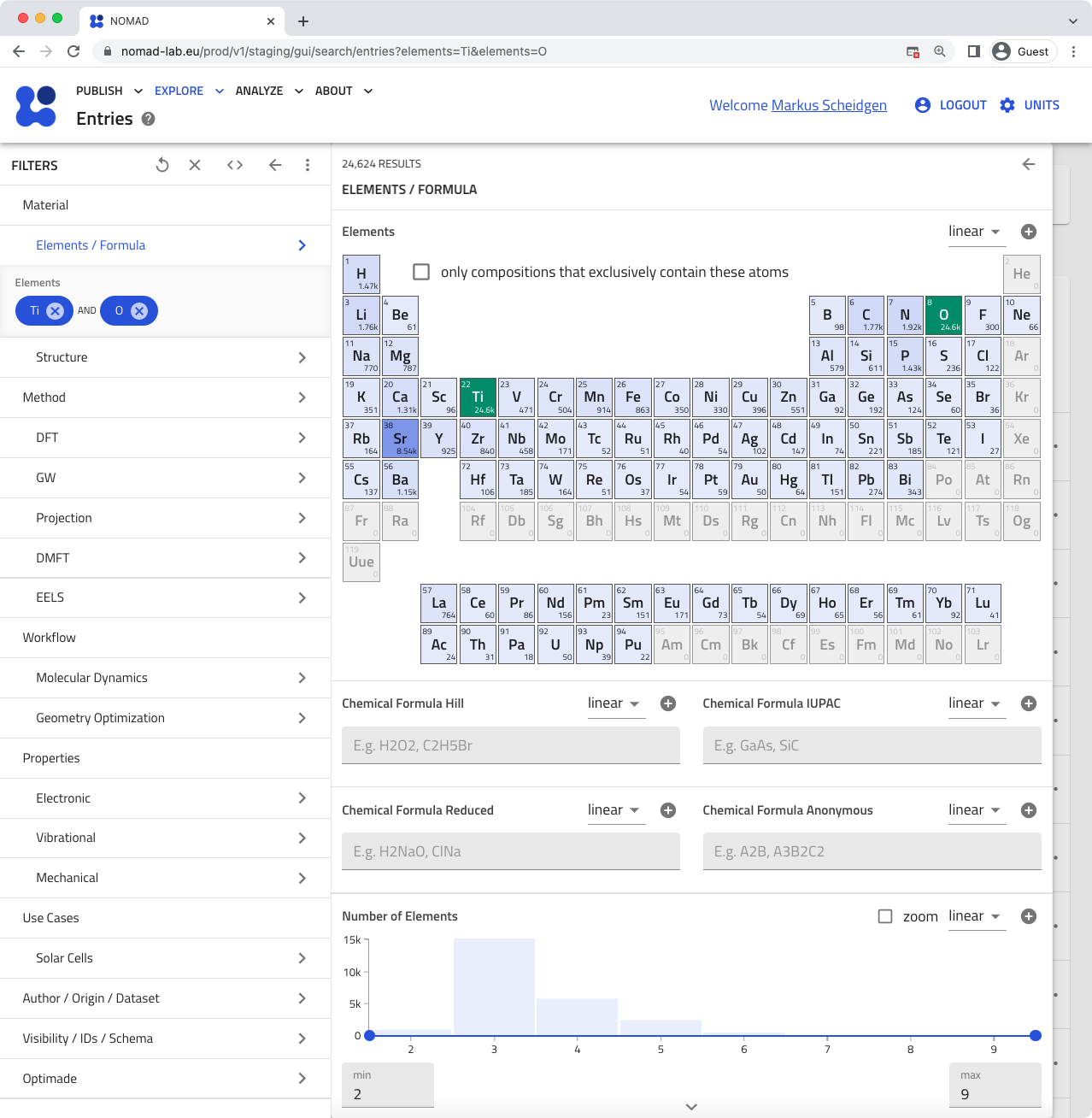 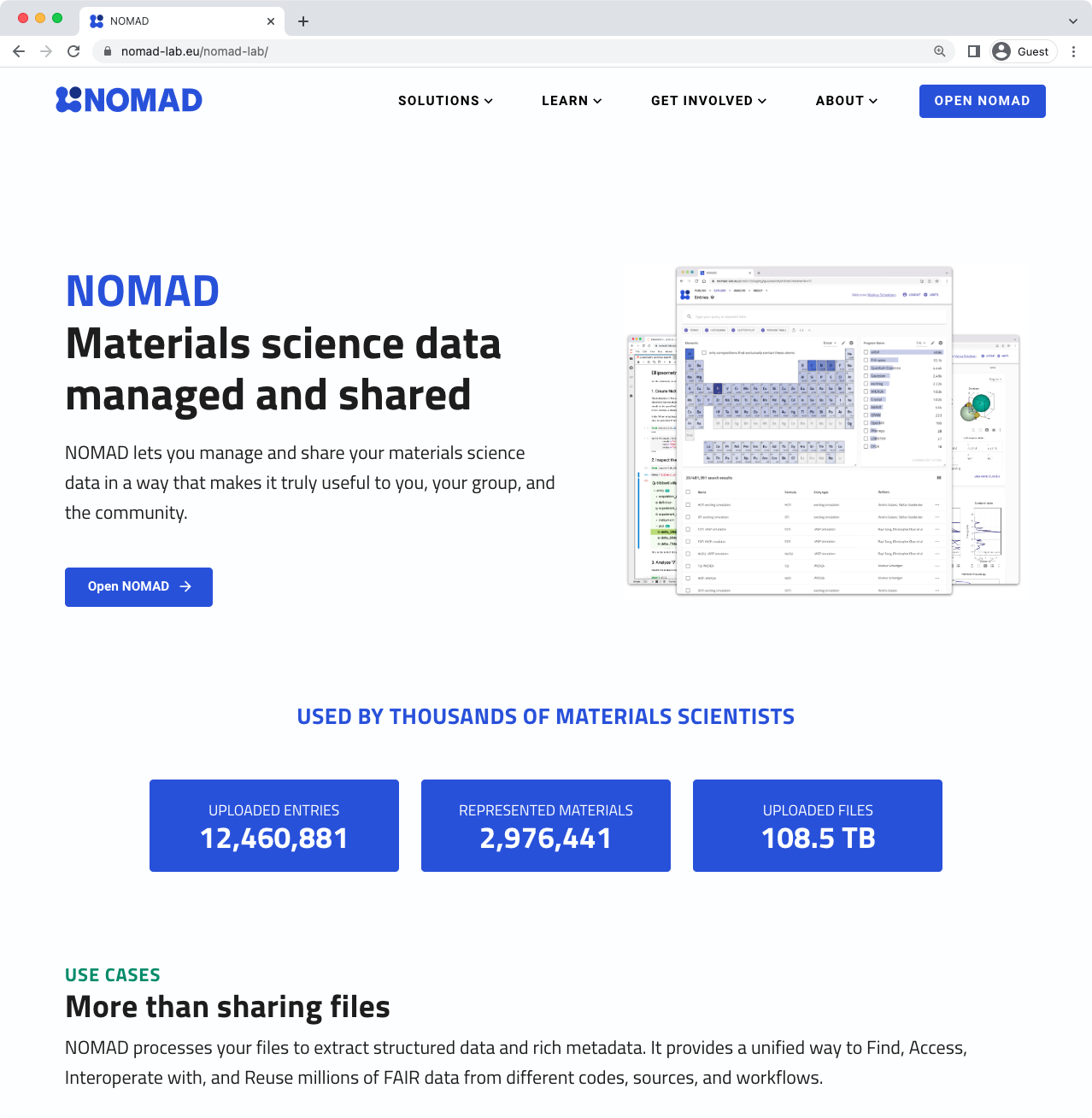 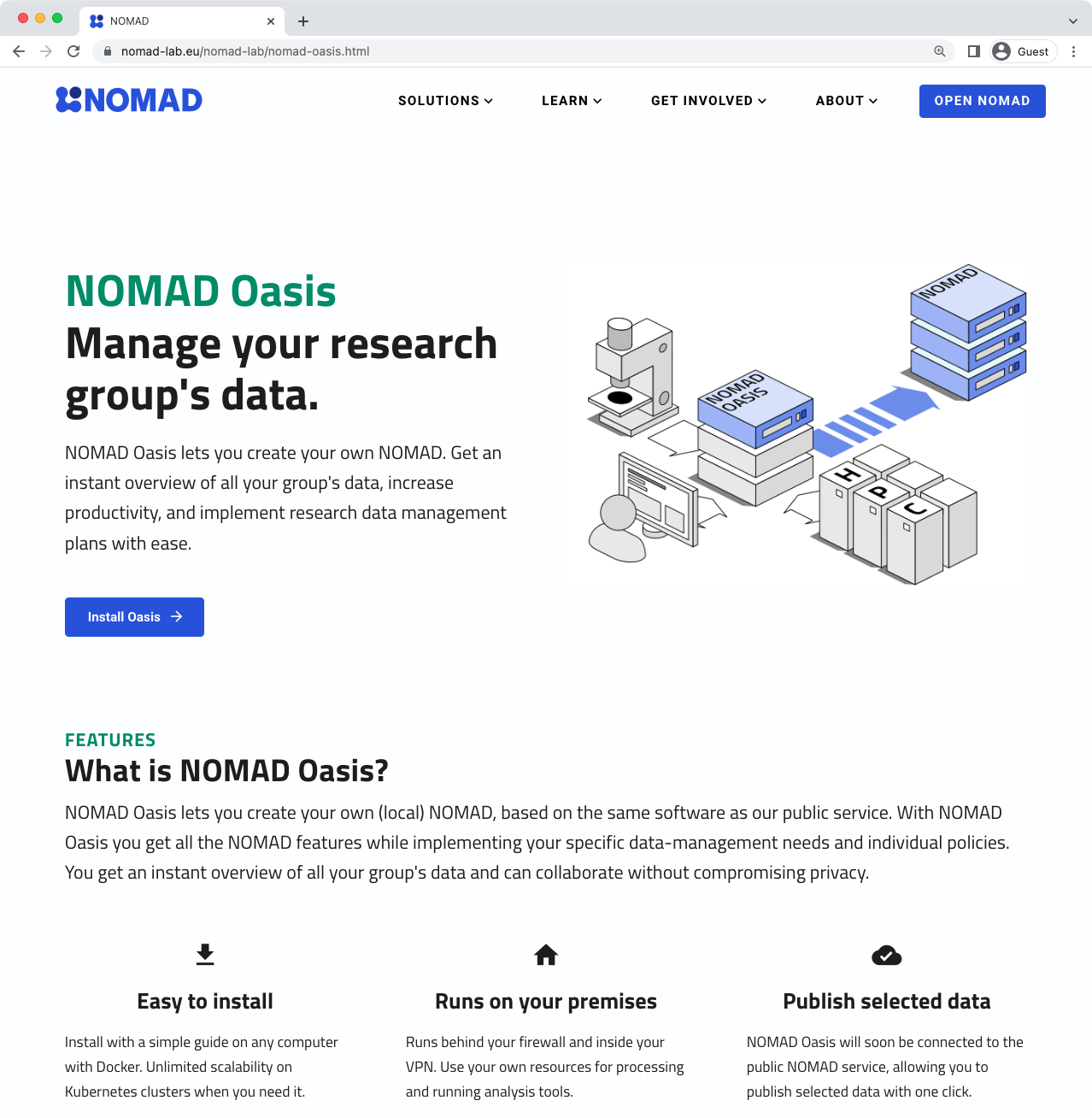 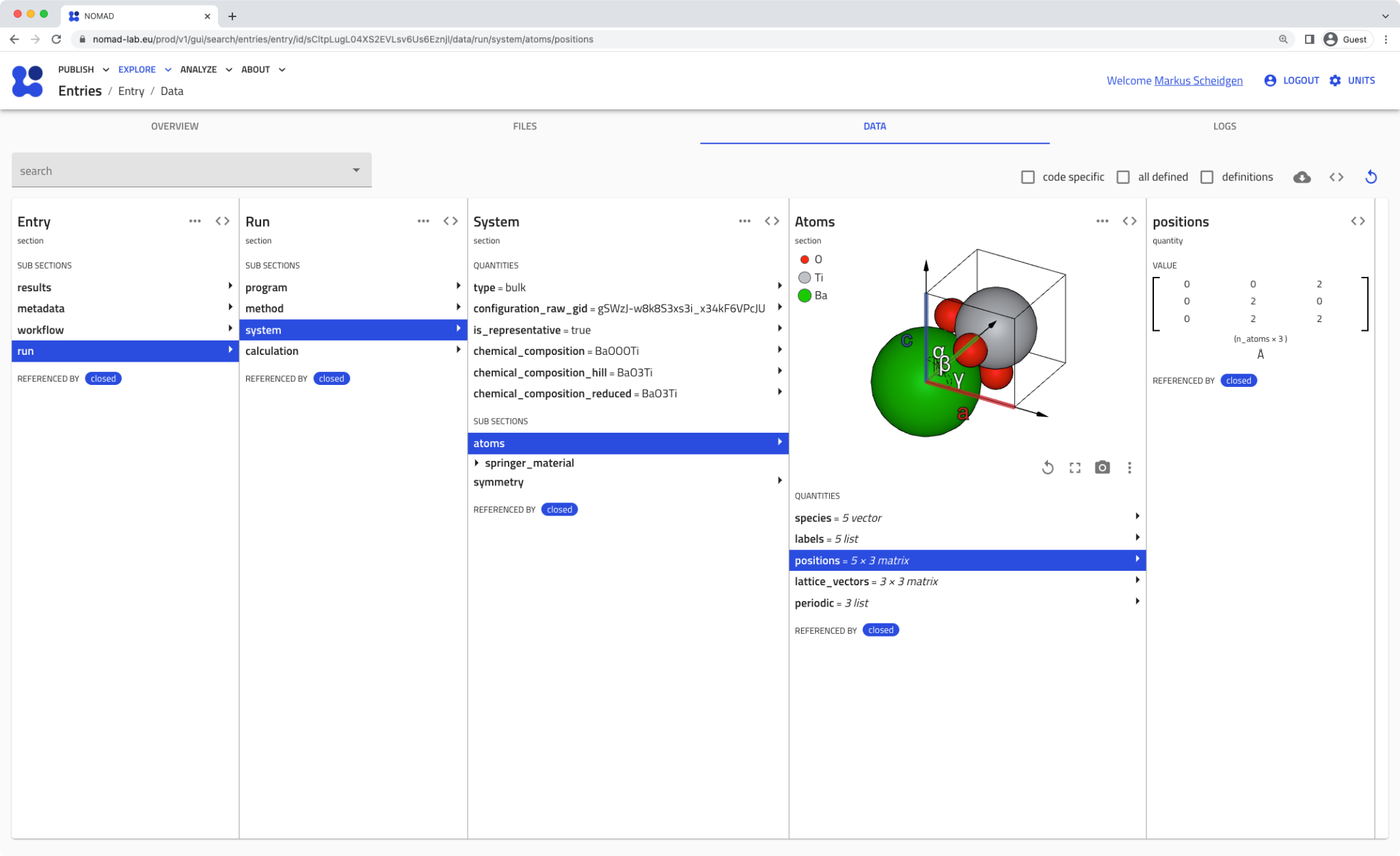 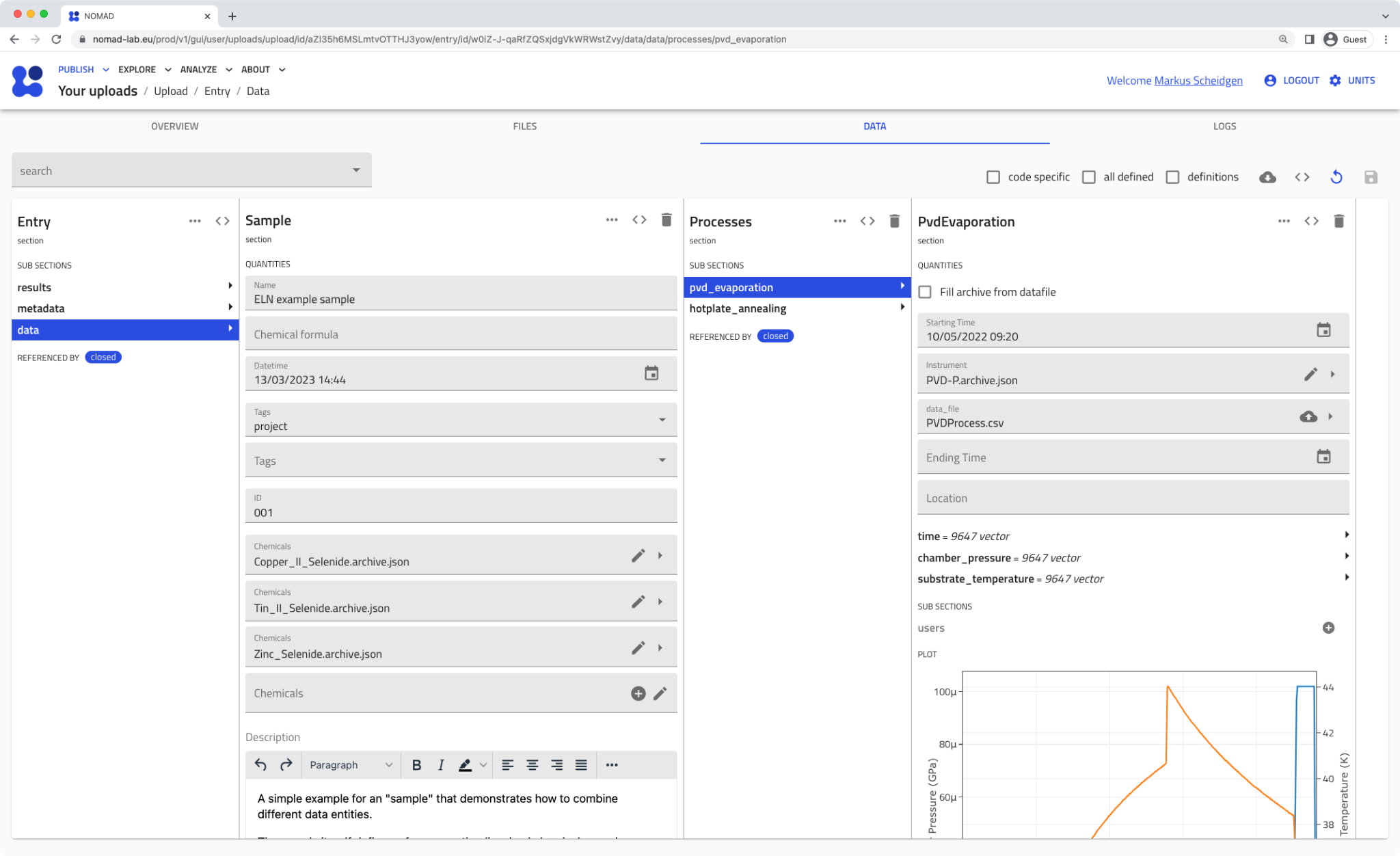 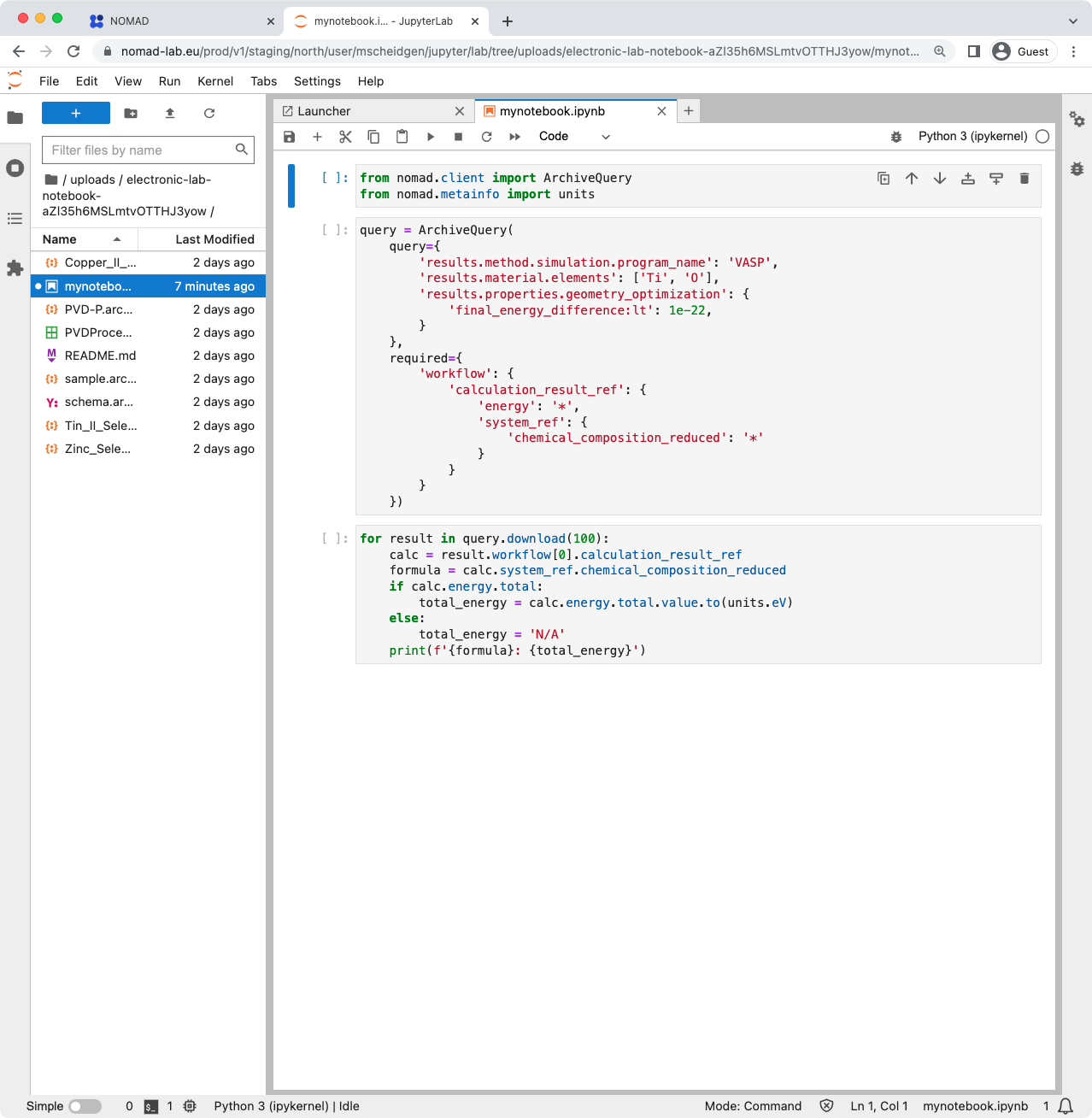 Extracting structured (meta-)data from files
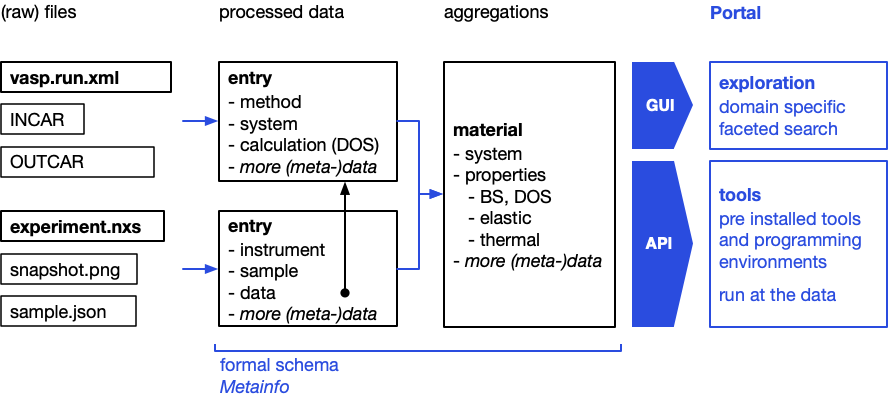 demo
‹#›
Pros
Cons
schema-focused, produces consistent FAIR data
supports growing number of file-types, e.g. neXus
file-based, easy to import and export
API covers all functionality
integrated JupyterHUB to work with and analyse managed data
data can be shared and published through a central NOMAD
schema-focused, requires you to structure data first 
designed to be extendable, adapt NOMAD to your needs
integration with others ELNs has just begun
young constantly evolving project, not all features are there yet
FAIR, extendable, scalable:
simple, low maintenance:
‹#›
NOMAD Links
homepage – nomad-lab.eu
central NOMAD service – https://nomad-lab.eu/prod/v1
NOMAD Dokumentation 
installing Oasis
schemas and ELNs
Tutorials and videos
NOMAD Oasis tutorial video playlist
Publishing, Exploring, API video playlist
All FAIRmat tutorials
NOMAD forum
NOMAD’s main gitlab (and github)
‹#›
Questions?
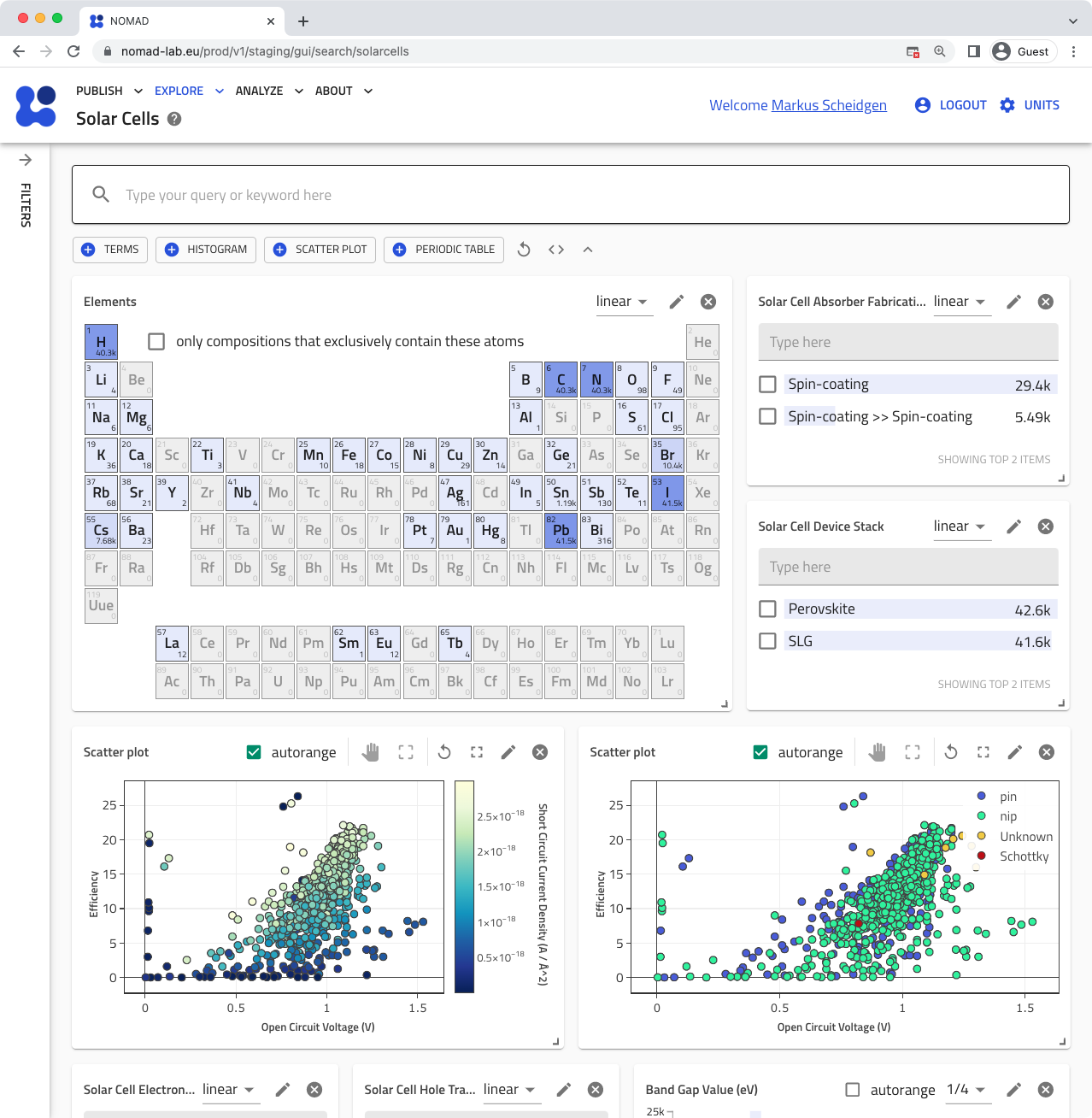 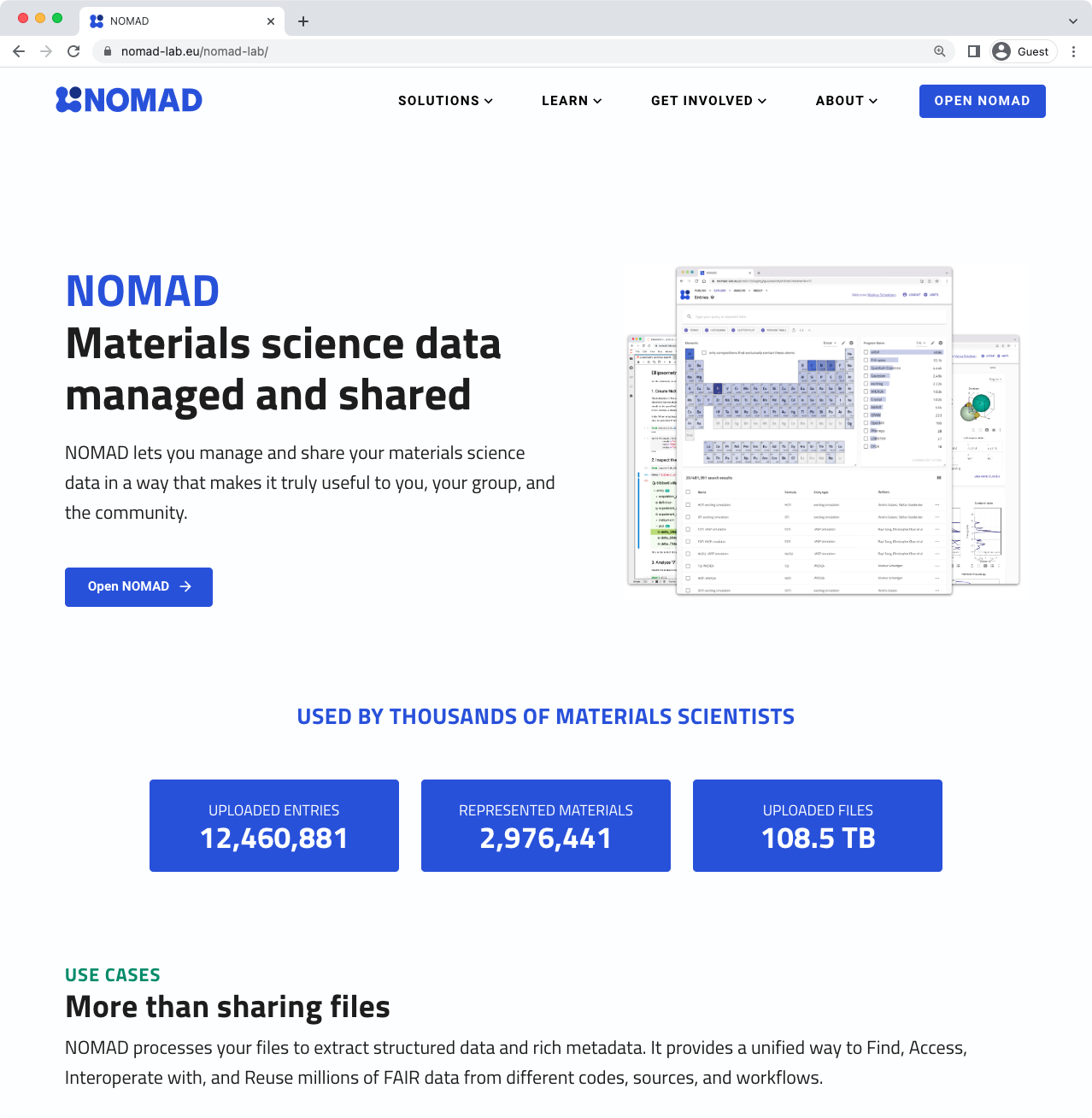